Sample Introduction For ScienceNew Product Introduction – ASX-560
Topics
What you will learn:
How the ASX-560 improves on the features and performance of the ASX-520
Easier software controls for the ASX-560
How the ASX-560 is more resistant to corrosive chemicals
How the ASX-560 is easier to service
How CETAC engineered the ASX-560 to be even more reliable than its predecessor
New accessory interfaces and expansion capabilities
Additional ASX-5xx instruments
ASX-560 Strategic Position
The Analytical Instrument Process
Sample collection
Sample treatment / preparation
Data output / handling
Sample introduction
Measurement
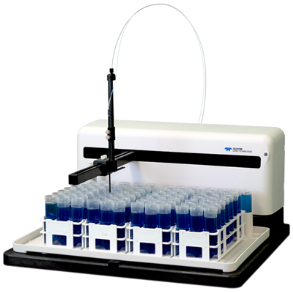 How Did We Get Here?
ASX-500, Launched in 1993
General purpose autosampler
AC input (2 internal power supplies), fan, external pump, no coatings
ASX-510, Launched in 1997
External 24V, no fan, pump, coated lead screws, CE certification
ASX-520, Launched in 2003/2004
New corrosion resistance measures:
Conformal electronics coating, Armoloy guide shaft coating, Krytox packed bearings, plastic splash guard, carbon fiber probes (previously SS or Ultem)
New features:
High Speed versions available, USB and Serial communications, new reprogrammable firmware with rabbit board, anti-kink option, new pump
ASX-560, Launched in 2015
New generation of new features and improved corrosion resistance

Approximately 20,000 autosamplers currently in the field
New Benefits and Features
Updated Materials
Carbon Fiber:  Y & Z Axis
Polypropylene:  Cover, Rinse, Tray
Polycarbonate: Sampler Base
PET/PBT: Sliders, Z-axis rotor/stator
Strong, lightweight, chemical resistance (acids, oils, chromatography solvents)
Low contamination potential
Same robust drive train components as ASX-520
Life tested over 7M cycles
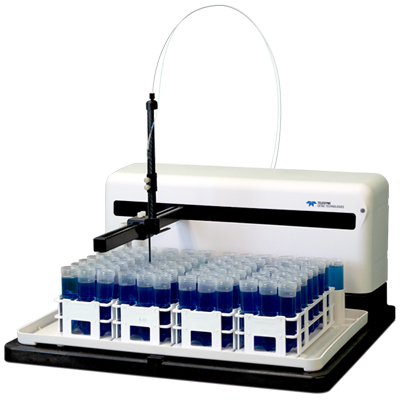 New Benefits and Features
All New Electronics
Best In Class Stepper Motor Drivers
1/128th Step Control
Six Layer Design
Vertical Mount, Conformal Coating
Custom motion profiles 
Anti-Backlash Movement 
Improved Accuracy and Precision– 96 WP
Never travels over un-ran samples
Soft Alignment, Zone Alignment
Improved Speed Control
Quieter, Configurable Pump Speed
Improved firmware security and updates
100% Backward Compatible Commands
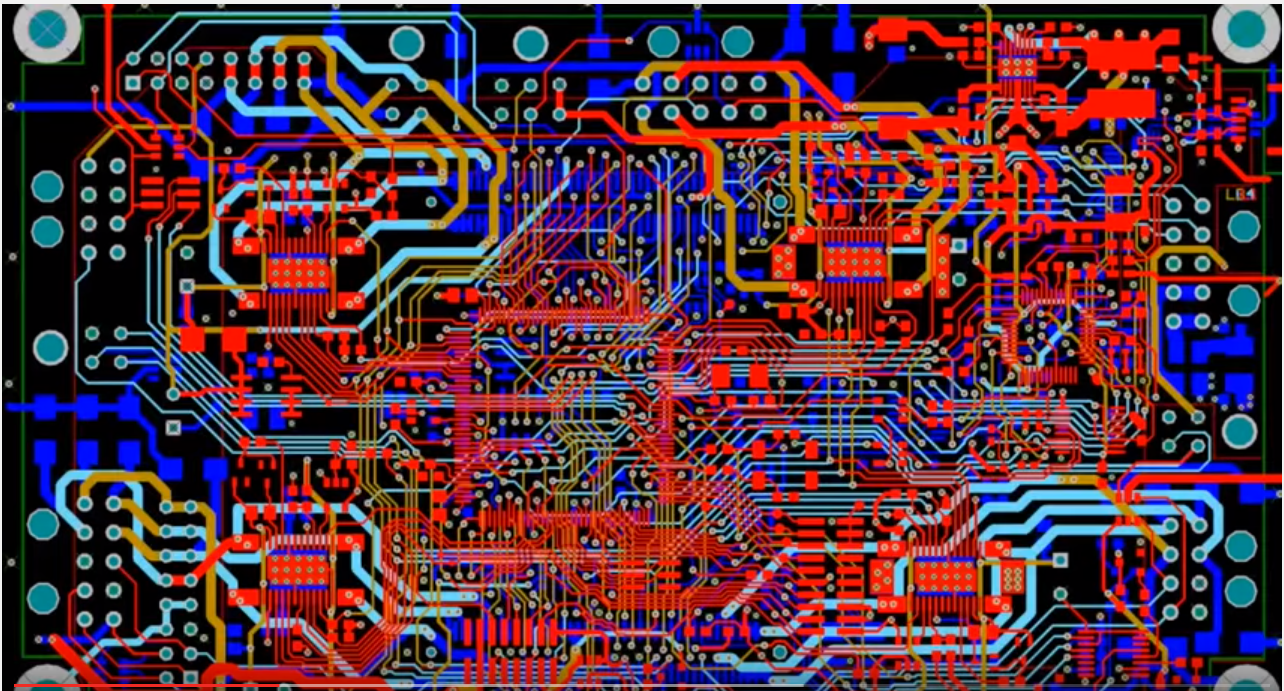 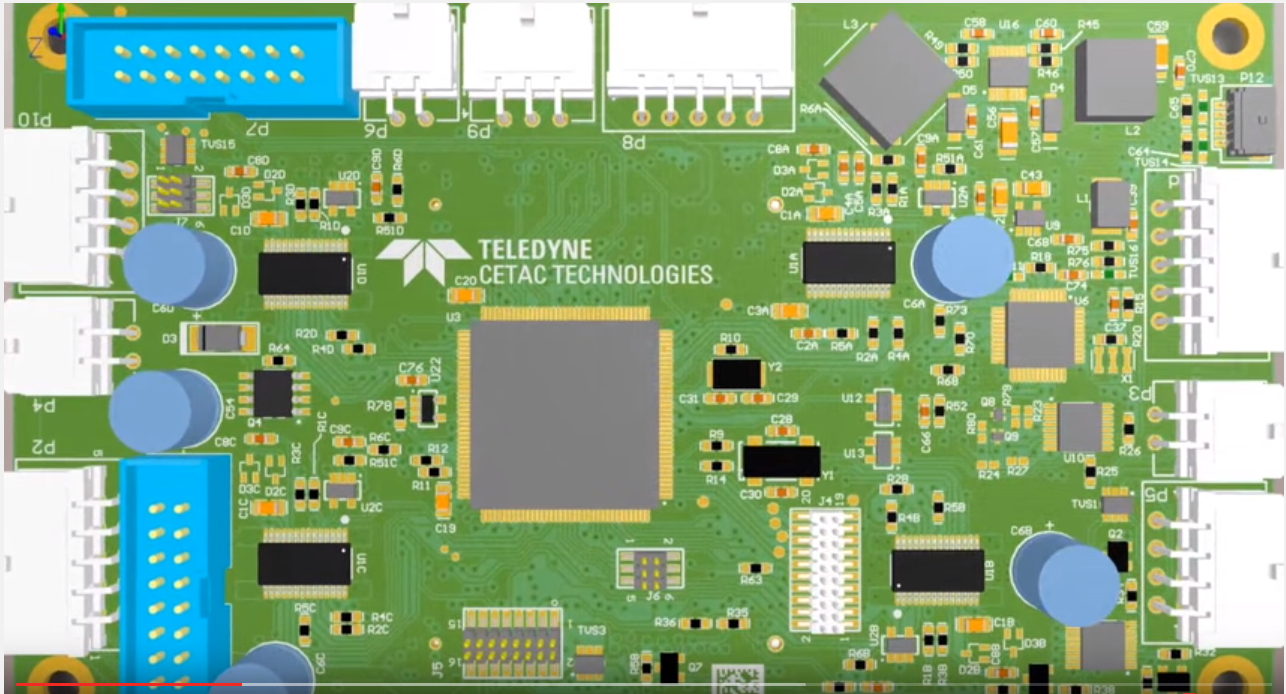 Motion Profiles
ASX-520, XYZ Movement
Motion Profiles
ASX-560, XYZ Movement
Pump Control
ASX-520 Peristaltic Pump Default, ~10mL/min
Pump Control
ASX-560 Peristaltic Pump Default, ~10mL/min
Pump Control
ASX-560 Peristaltic Pump, 0.8 – 80 mL/min
Movement Control– High Speed
ASX-560, H.S. Configuration
New Benefits and Features
Software Control
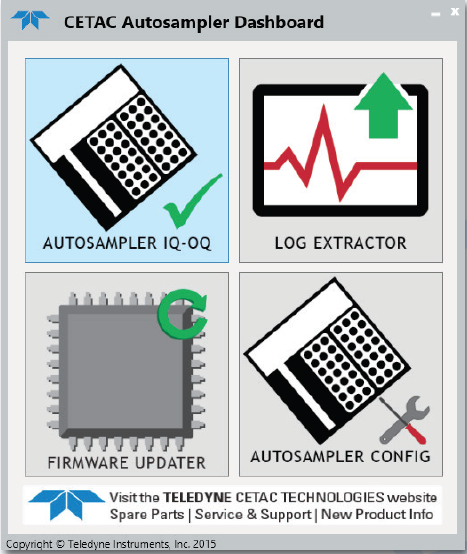 Dashboard Software:
Autosampler IQ/OQ
Autosampler Configuration
Autosampler Log Extractor
Firmware Field Programming
Software Control
Autosampler IQ/OQ
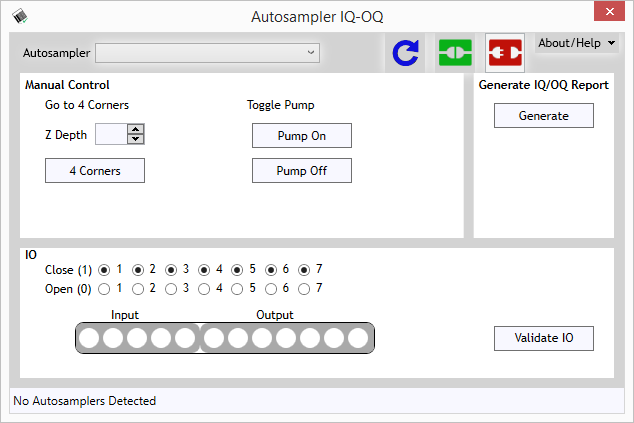 Features:
Installation verification
Functionality testing
Pump
IO (on/off)
XYZ Movement
Text file report
Software Control
Autosampler Configuration Utility
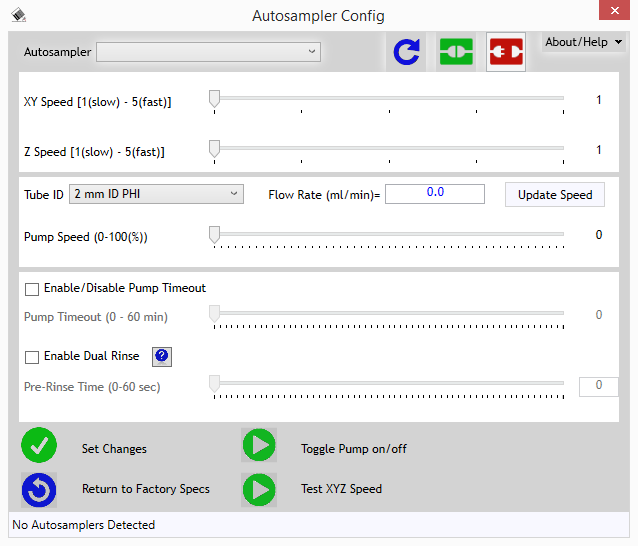 Features:
XYZ Movement Speeds
Settings 1 - 5
Pump Speed
0.8 – 80 mL/min
Pump Timeout
Default “off”
Dual Rinse
Independent of OEM
Software Control
Autosampler Log Extractor
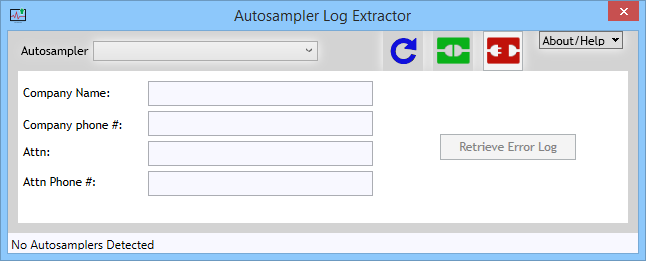 Features:
Tool for Service
Text file report
Email for support
Software Control
Firmware Field Programming Tool
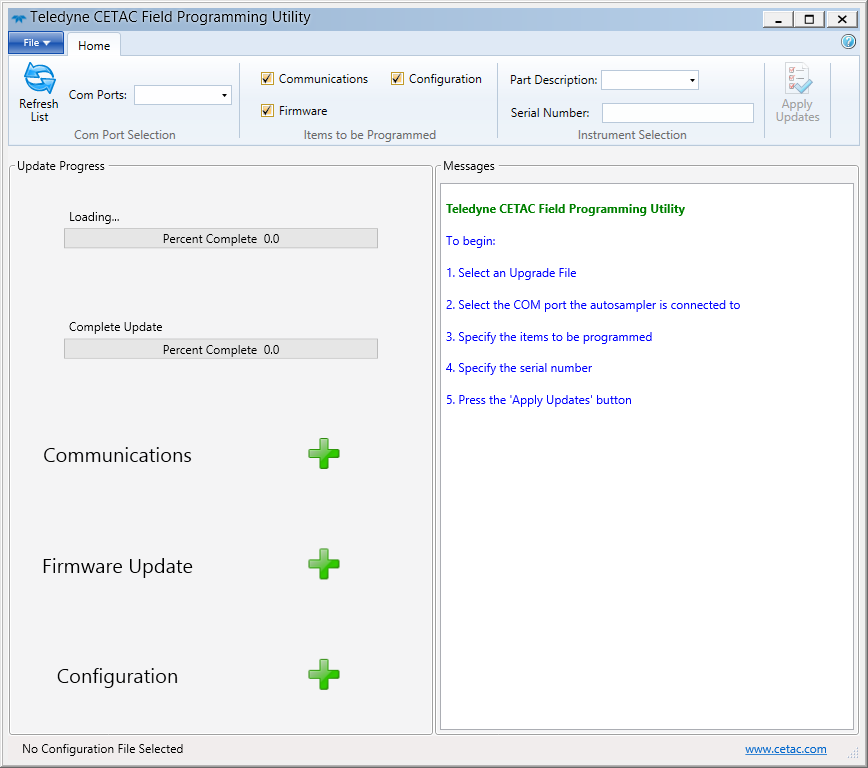 Features:
Easier FW Updates
Unique OEM Files
Eliminates Personalities
Easy to update/install
Hardware Changes not necessary
Software Control
Alignment Utility
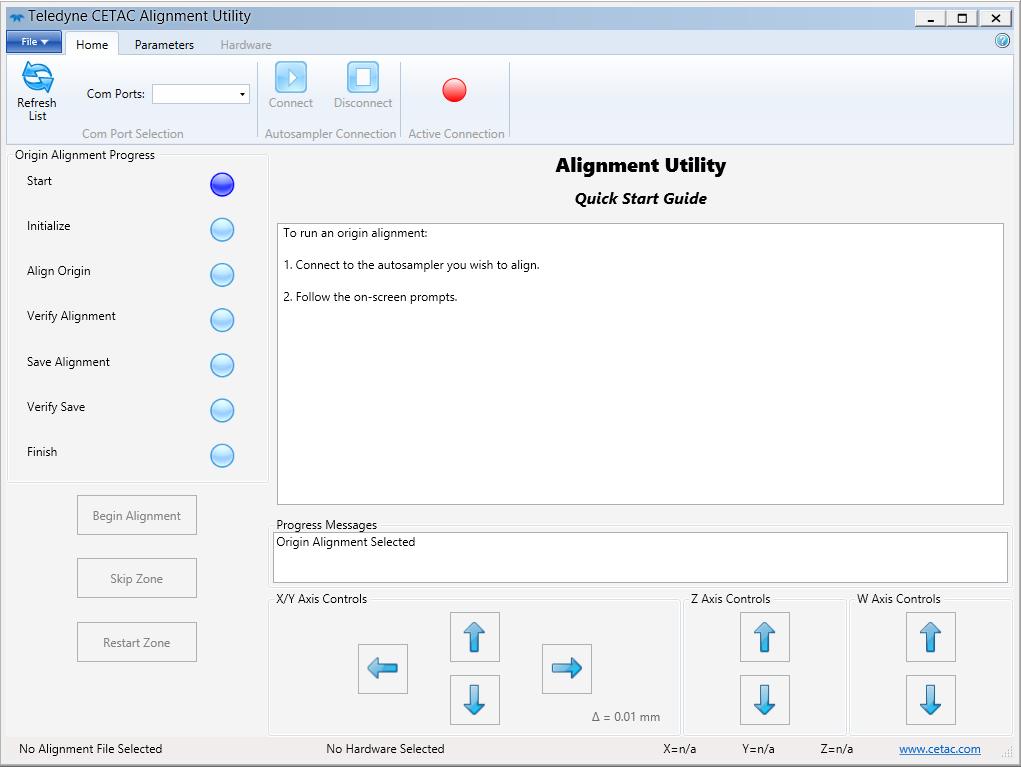 Features:
Electronic Home Offset
Not Mechanical 
Alignment Zones
Eliminates Variability
Unique HW Files
Saved to Main Board
Aligned at factory
Non-volatile memory
FW updates won’t erase
Improved Accuracy
MT 96 Plates
Consumable Parts
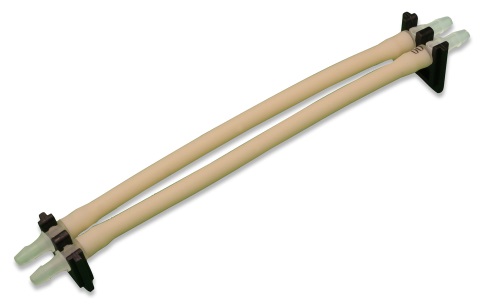 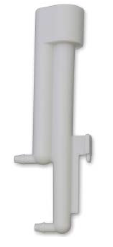 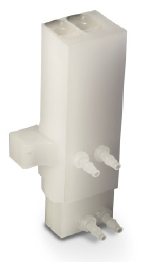 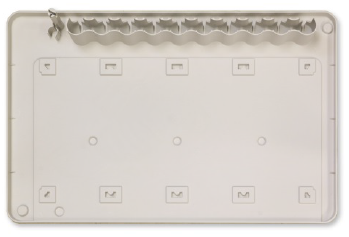 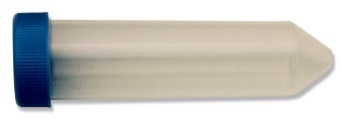 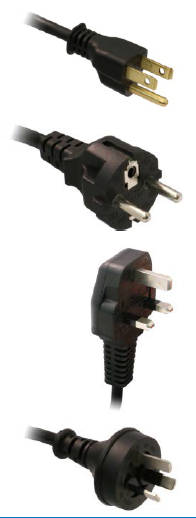 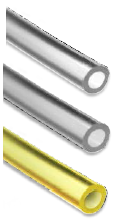 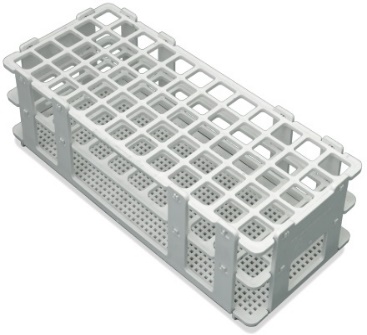 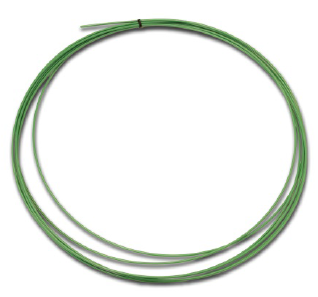 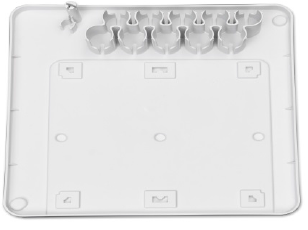 Repair Parts
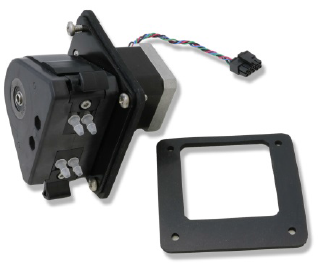 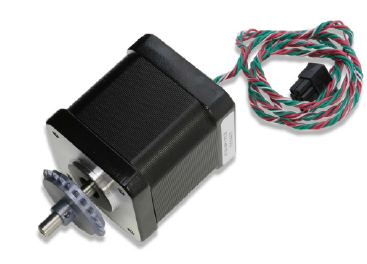 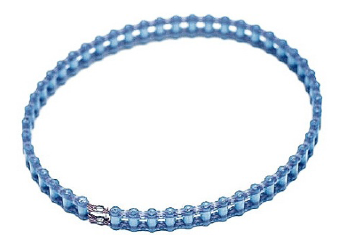 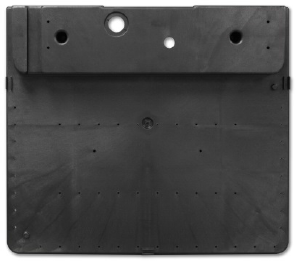 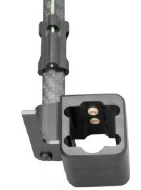 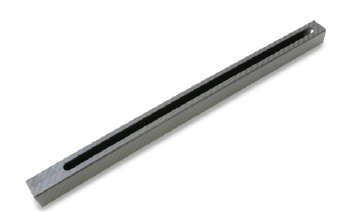 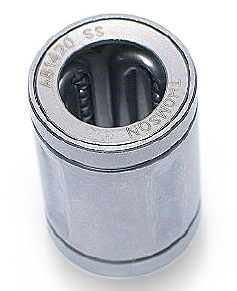 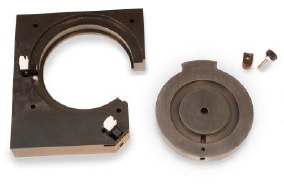 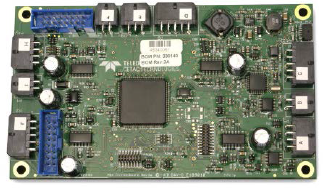 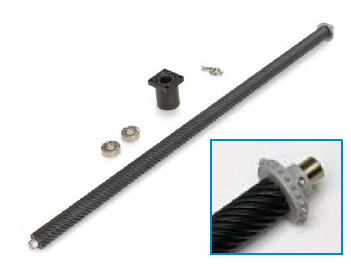 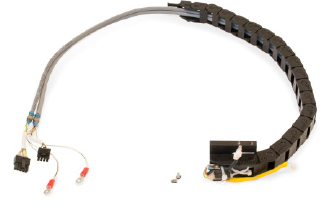 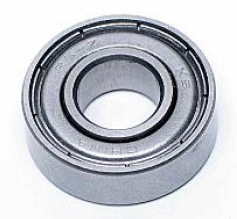 Repair Guides
Service Manual available for Download
Error Message Database
Installation Guides
Troubleshooting Guides
Detailed Repair Instructions
Detailed Service Webinars Planned
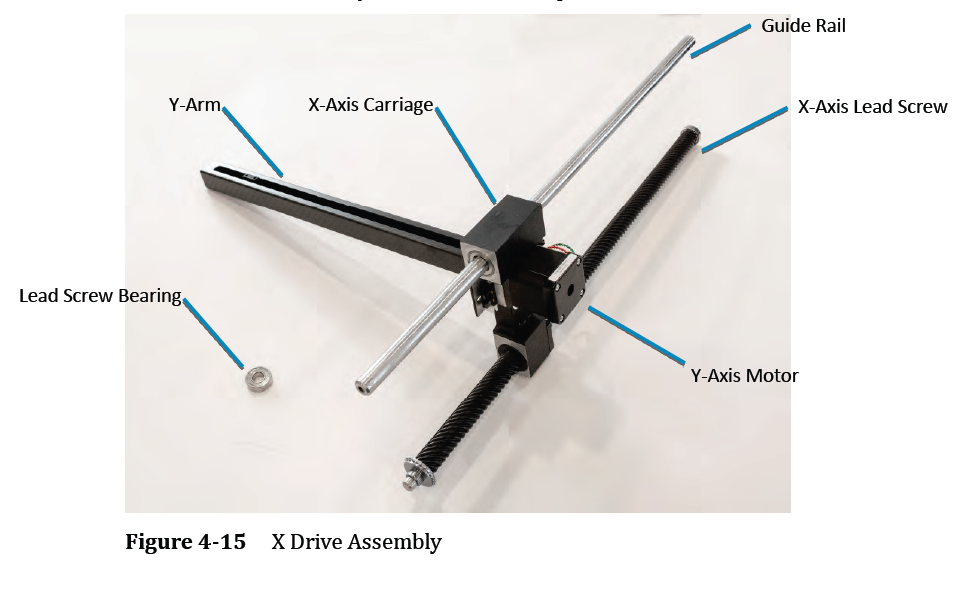 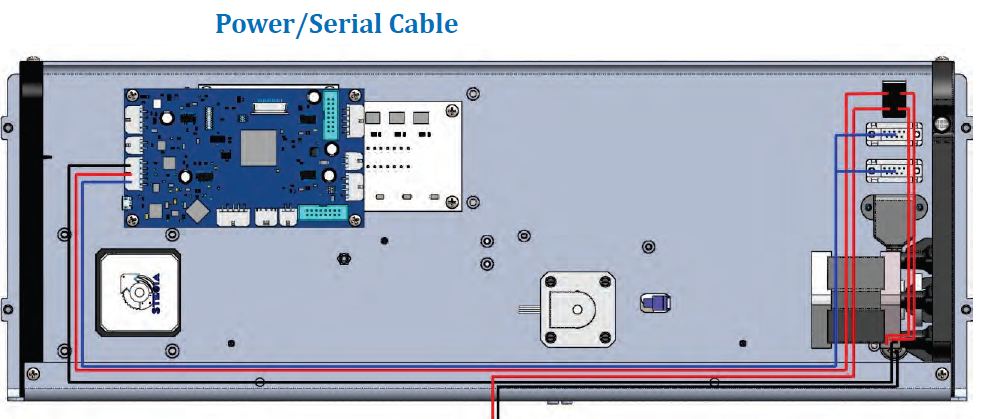 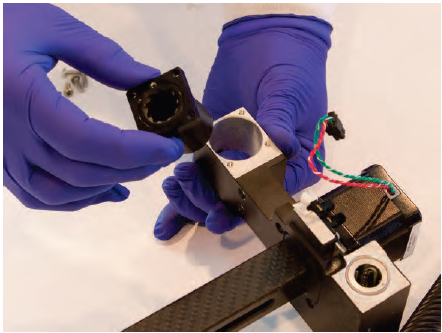 Expansion Capabilities
Integrated Enclosure, ENC-560
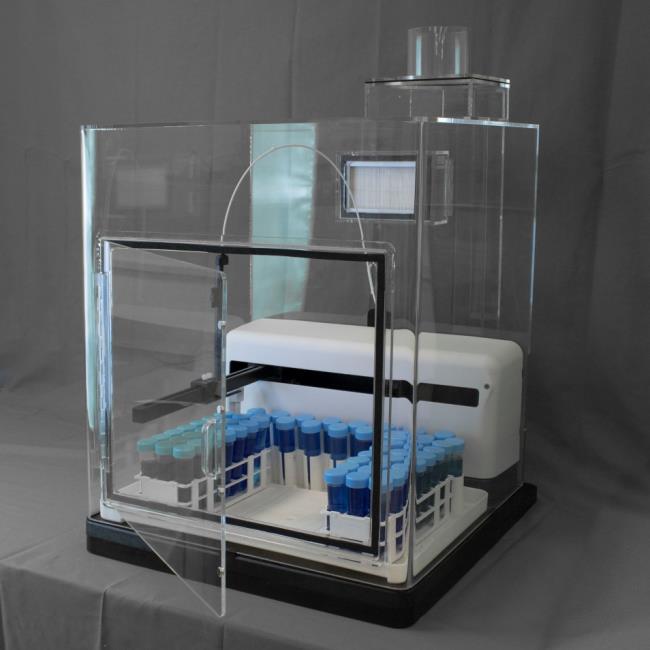 Available As 560 Upgrade 
Or, Can Ship Pre-Installed
Available In January, 2016
ENC-560
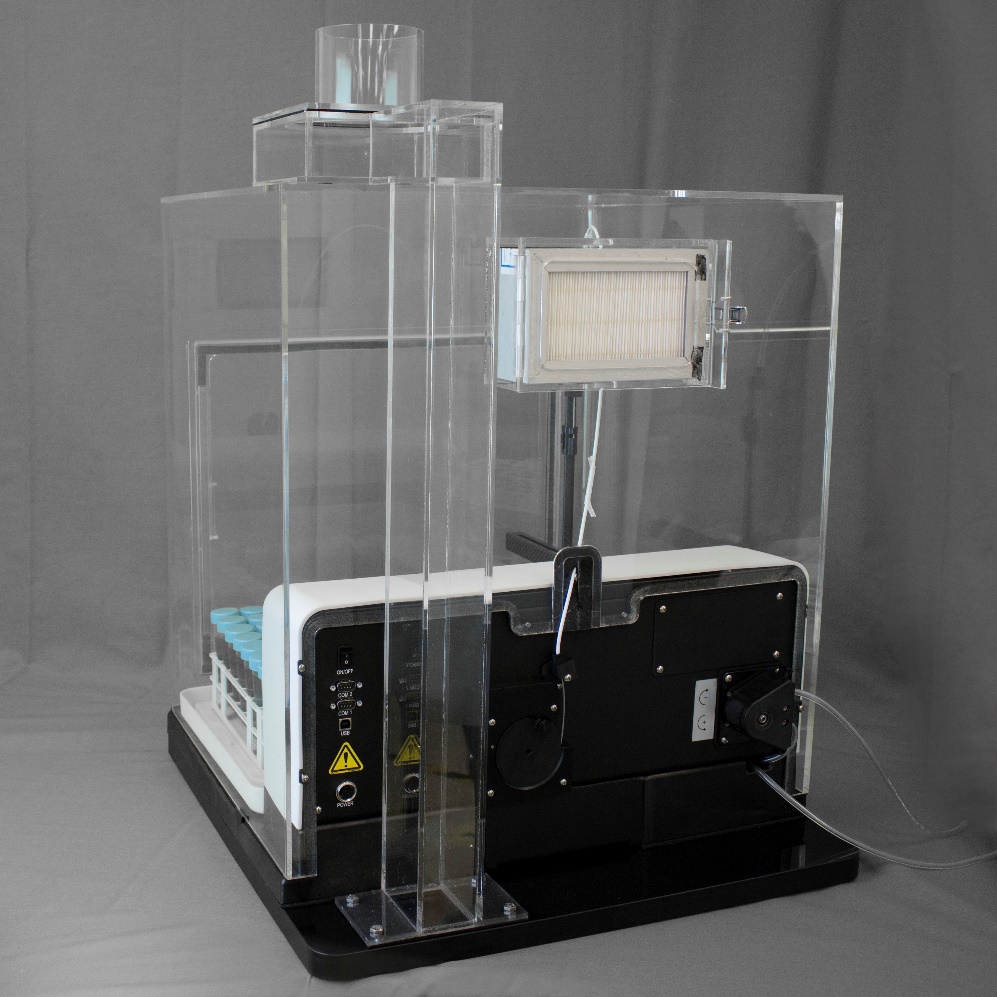 HEPA Filtration
Integrated Footprint
No Metal Components
Low Contamination
Reversible Door
Accessible Components
Flexible Attachments
Vent Connections, Bulkheads
No Additional Bench Space
ENC-560 Integrated Enclosure
Expansion Capabilities
ASXPress
100% Backward Compatible with ASX-560

Dual Rinse
Optional Spare Part Upgrade
Orderable As Stand Alone
Configurable via Dashboard Utility
Compatible With All OEM Software

Additional Expansion Capabilities
Additional Power and Communications Cables Pre-Installed
37-pin AUX Board Available as SP Upgrade or Standard
Dual Rinse
Multiple Rinse Solutions
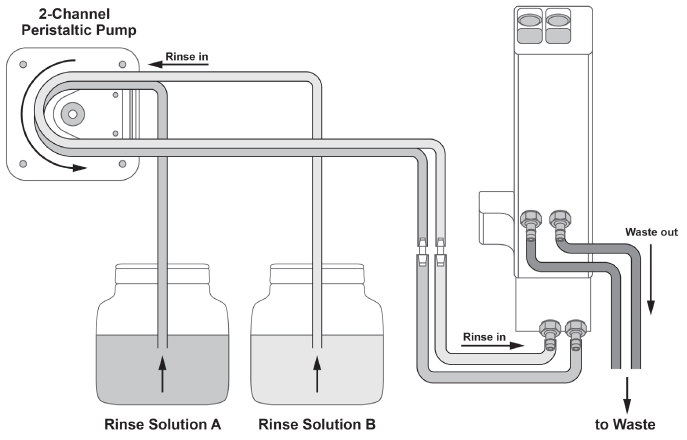 For Problem Carryover Applications
Sticky Elements
Organics/Fats
HCl added, etc.
Gravity Drain
Tubing Kits Included
Dual Rinse
Single Rinse Solution
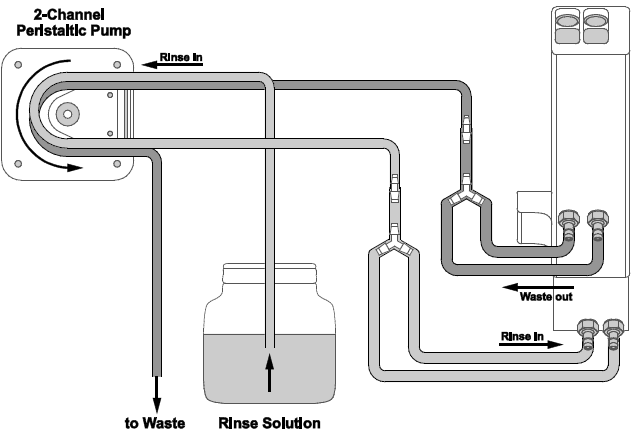 For Problem Carryover Applications
Dirty vs. Clean Stations
Active Drain Pump
Gravity drain unnecessary
Tubing Kit Included
Dual Rinse– Active Pump
Additional 500 Family
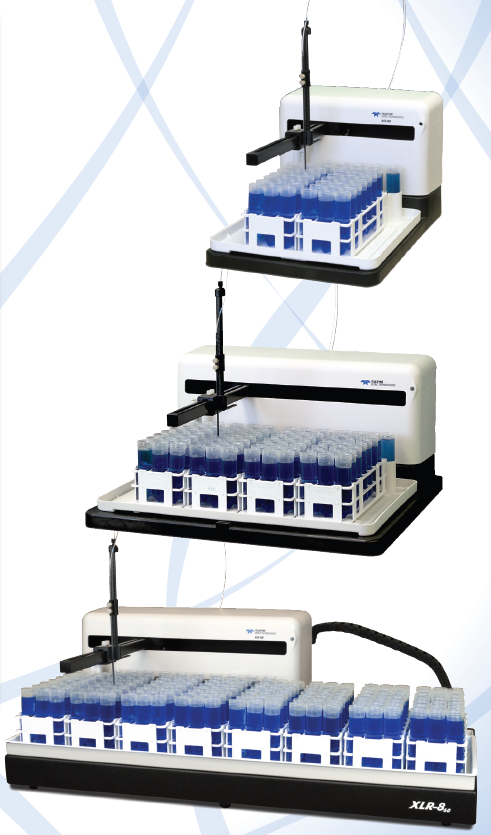 ASX-280
2-Rack Solution
Released, available now
Dual Rinse and ASXPress are available now





ASX-560
4-Rack Solution
Released, autosampler available now
Dual Rinse and ASXPress are available now
Enclosure available for shipments in January, 2016




XLR-860
8-Rack Solution
Available In December, 2015
Frequently Asked Questions
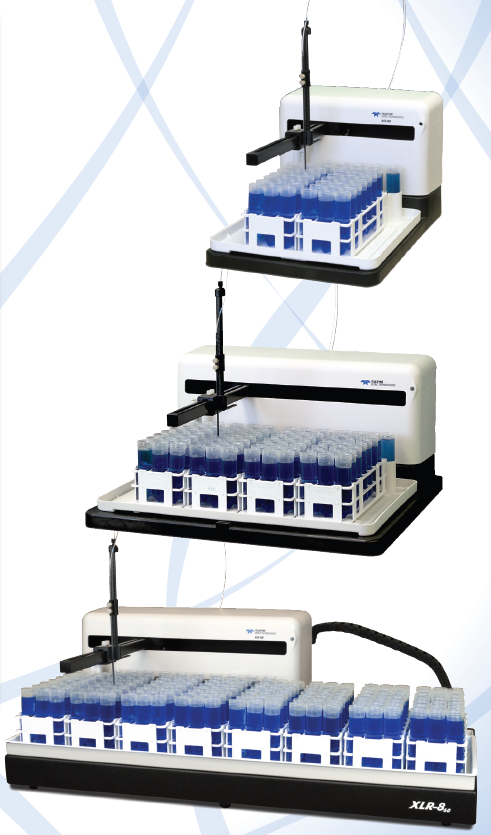 Price
Contact local dealer, sales, or OEM
http://www.cetac.com/contact/page/sales-contacts.htm

Lead Time
Currently 8 weeks
Will reduce to 6 weeks in November, 2015
Will reduce to 4 weeks

Service and Support– OEM or Factory
CETAC supports instrumentation for 7 years
Loaner program
2 year warranty
3 year warranty upgrade is available
Questions?Please Contact:Jon PetersAutomation Product Managerjon.peters@Teledyne.com